Антон Семенович Макаренко Воспитание детского коллектива через игру и трудовую деятельность
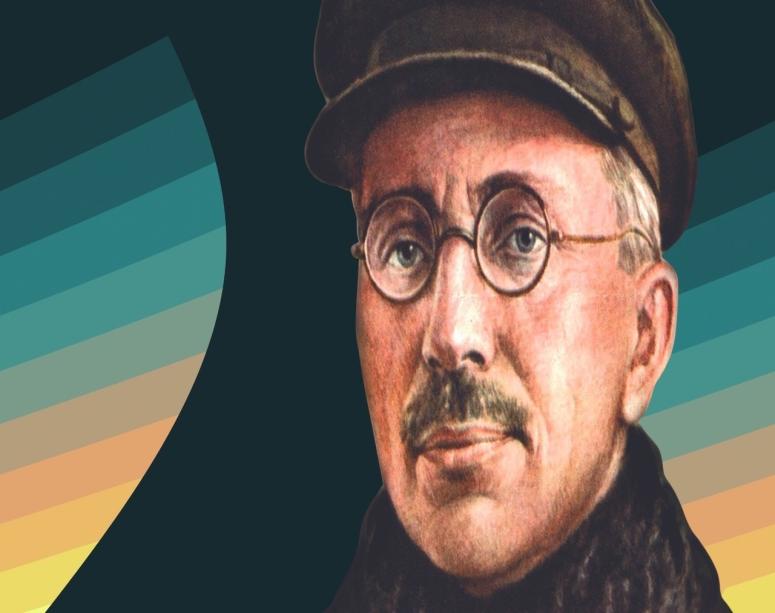 «Воспитание детей это большое, серьезное и страшно ответственное дело.»
Принципы педагогики Макаренко
- Доверие к детям;
- Коллективное воспитание;
- Самоуправление;
- Труд и практическая деятельность.
Учитель в детском коллективе выступает в роли наставника и организатора.
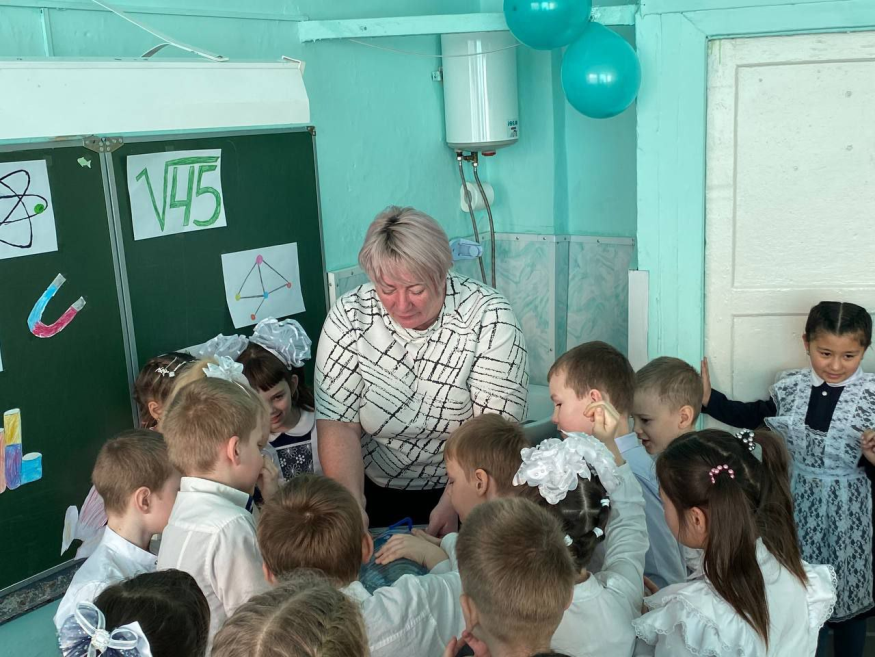 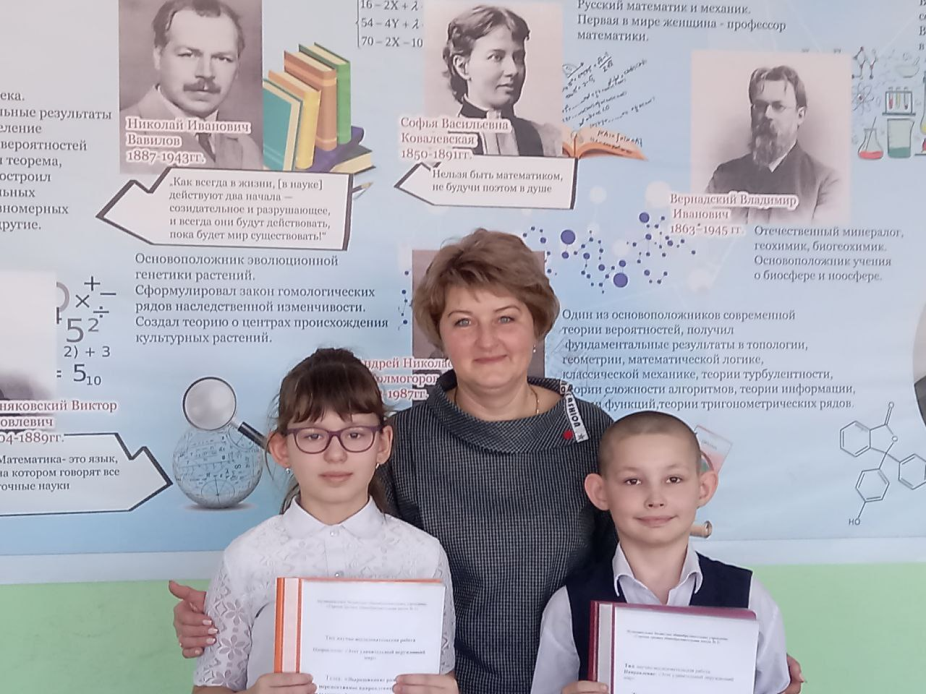 Квинтэссенцией методики системы воспитания, по Макаренко, является идея воспитательного коллектива.
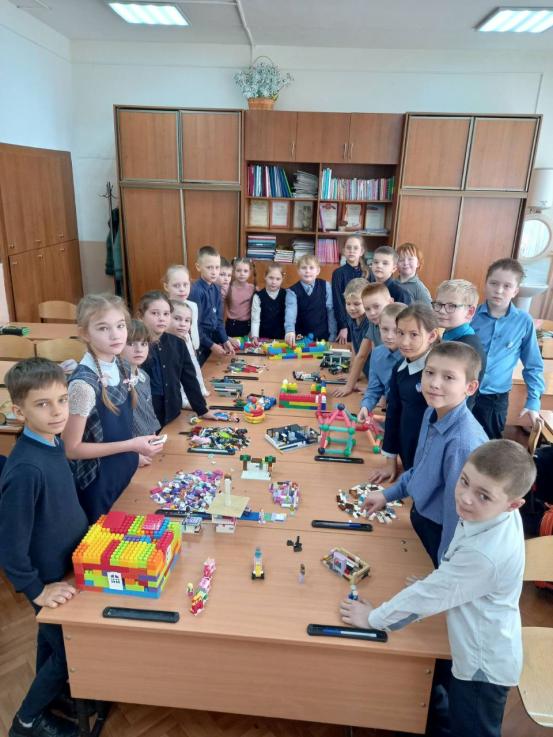 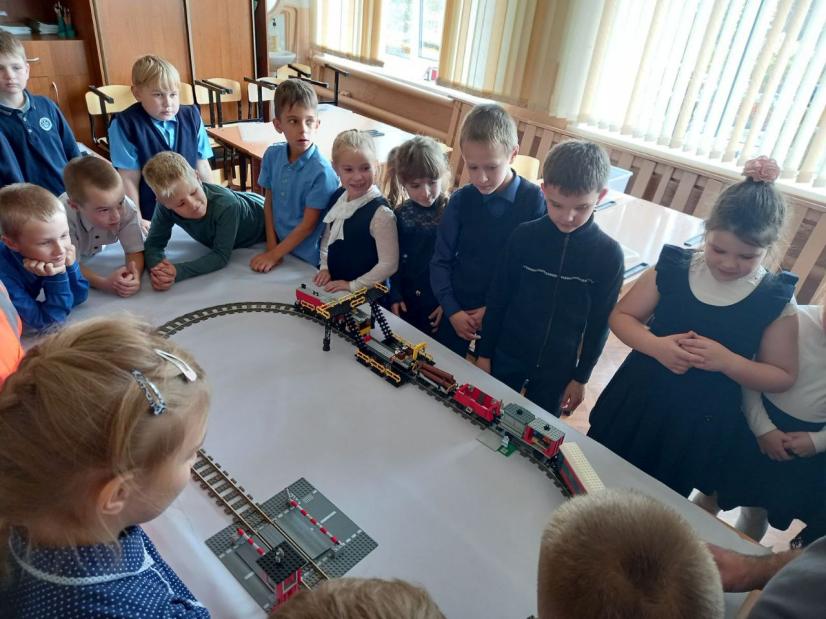 Система воспитания Антона Семеновича самая демократичная.
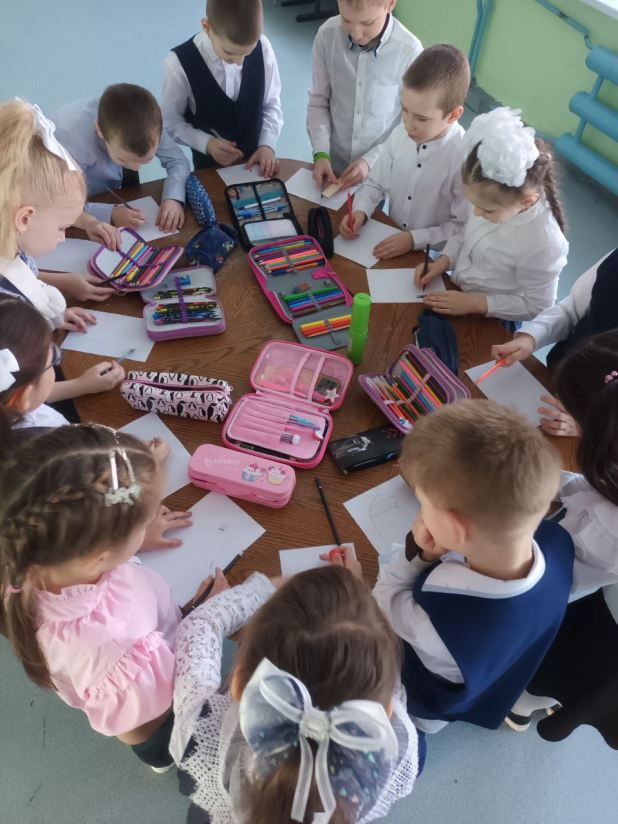 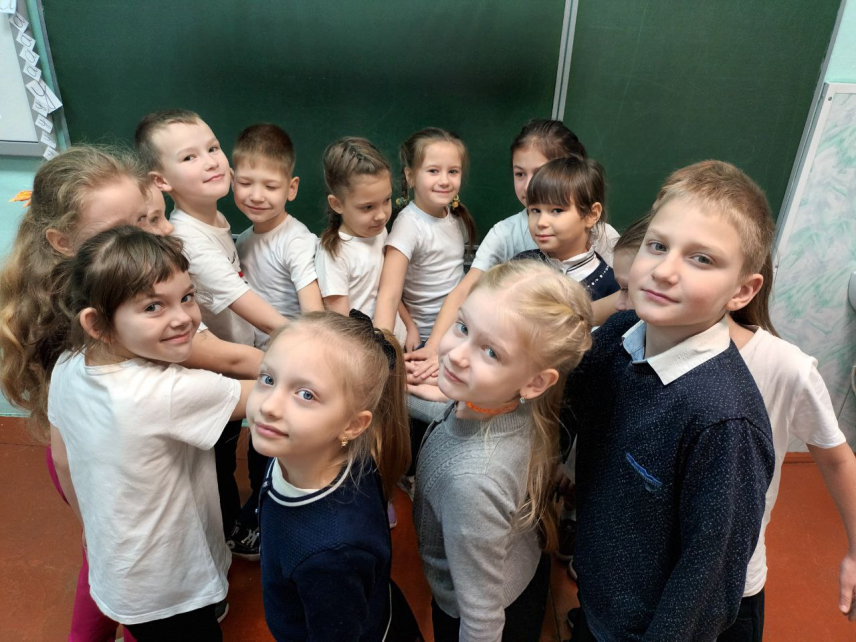 Большое внимание в воспитании несовершеннолетних А.С. Макаренко  уделял игре и труду.
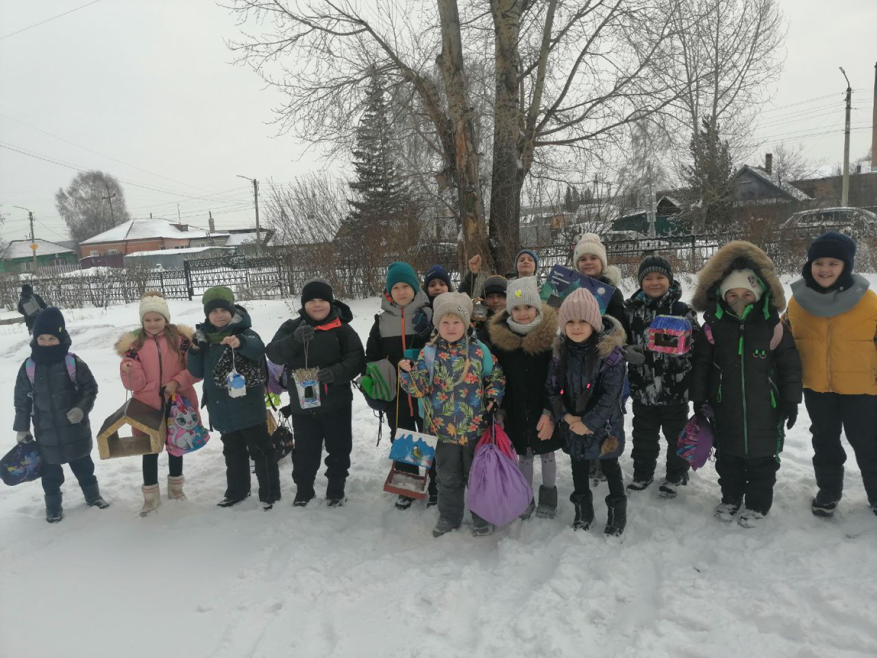 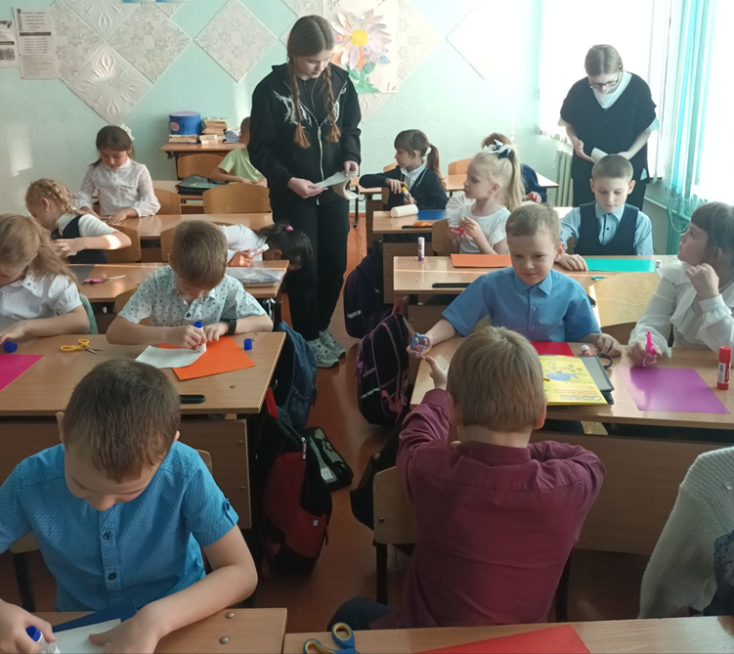 А.С. Макаренко утверждал, что в воспитательном процессе, кроме игр, должен присутствовать труд. Особенно важно трудовое воспитание в семье.
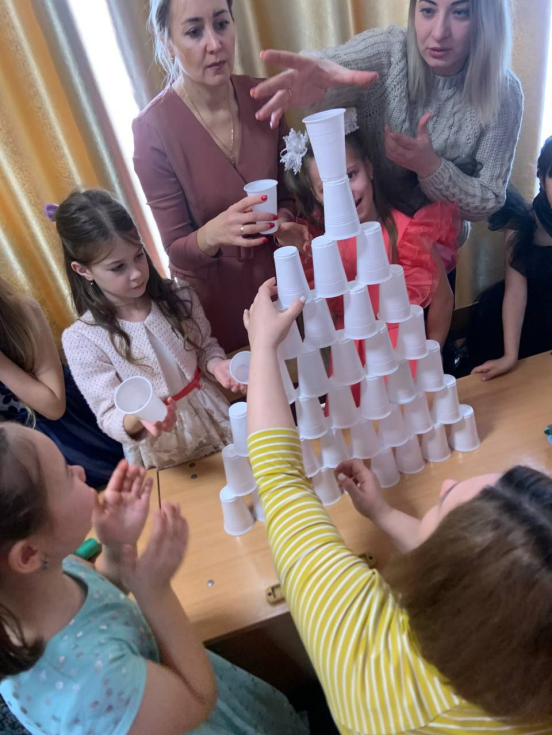 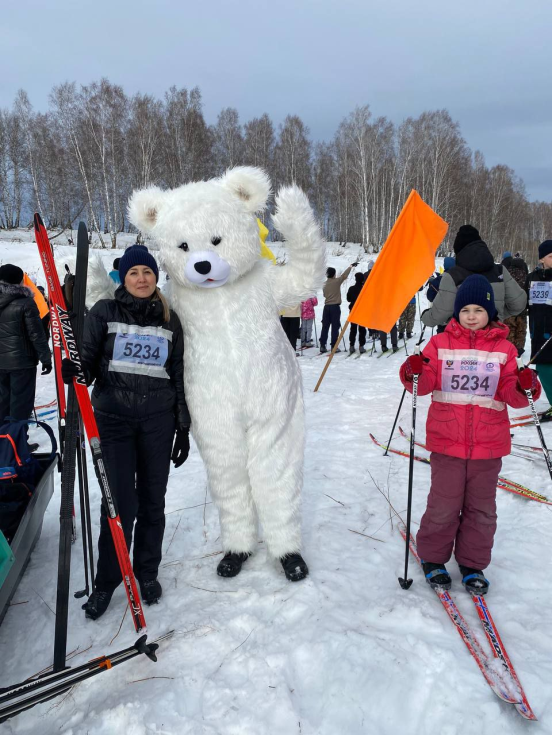 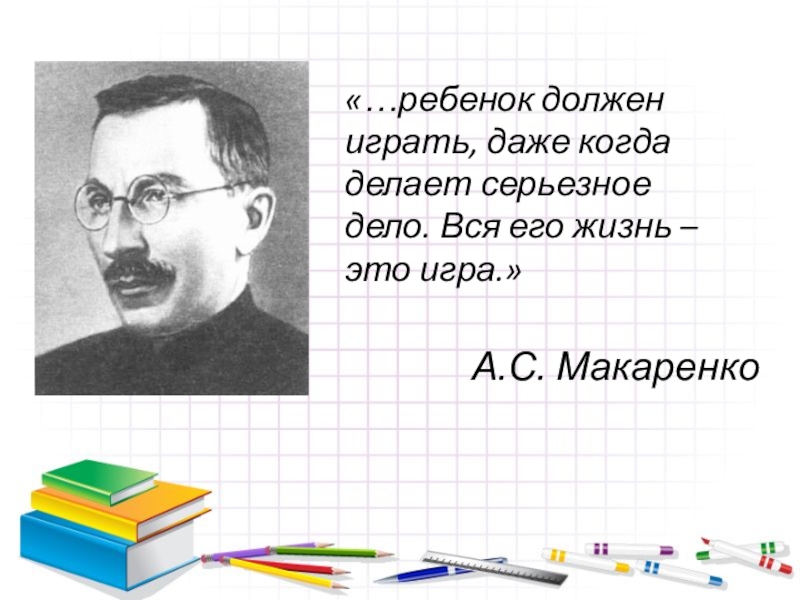 Макаренко не мыслил свою систему воспитания без участия в производительном труде.
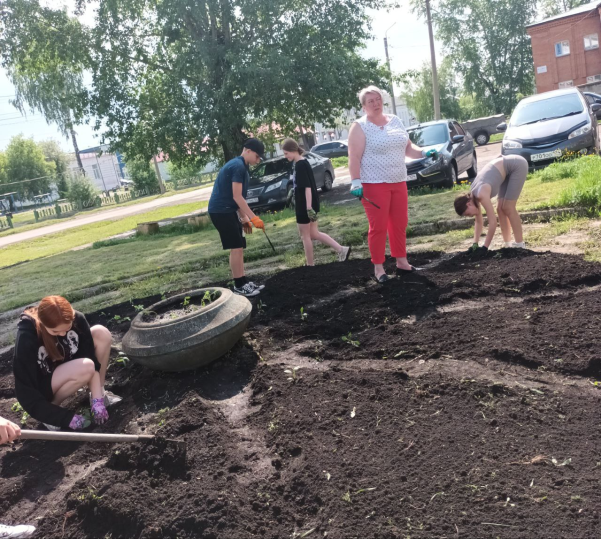 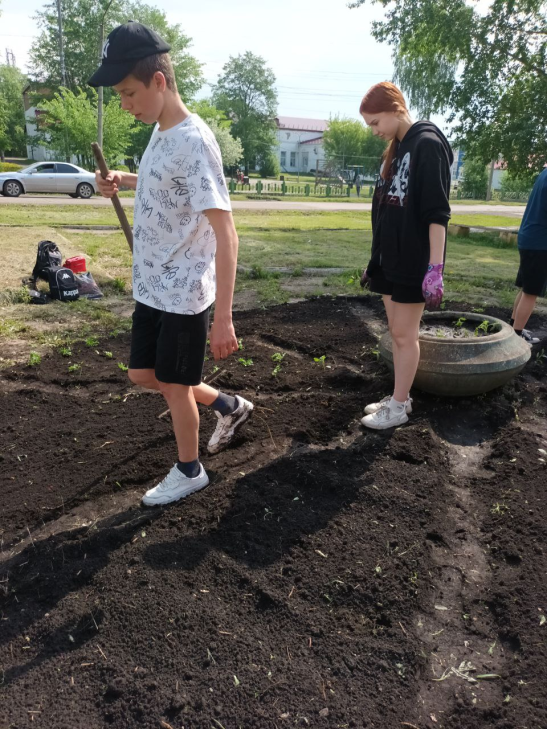 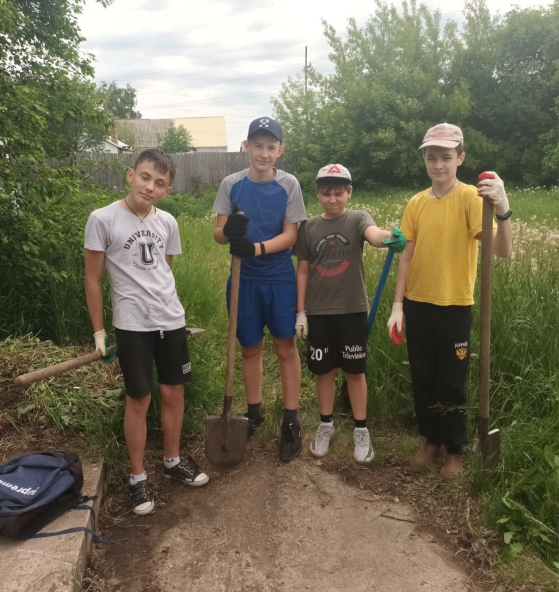 Главный лозунг колонии, созданной Макаренко, — «Не пищать!» — расшифровывается примерно так: «Ты взрослый человек, не ной, а неси ответственность за свои поступки».
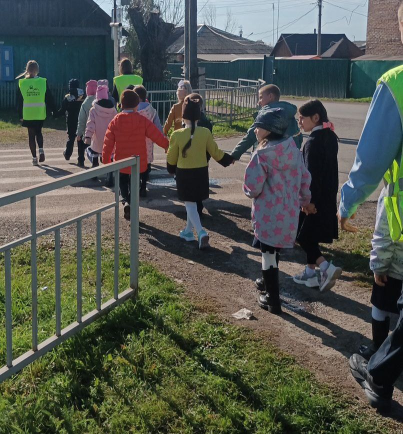 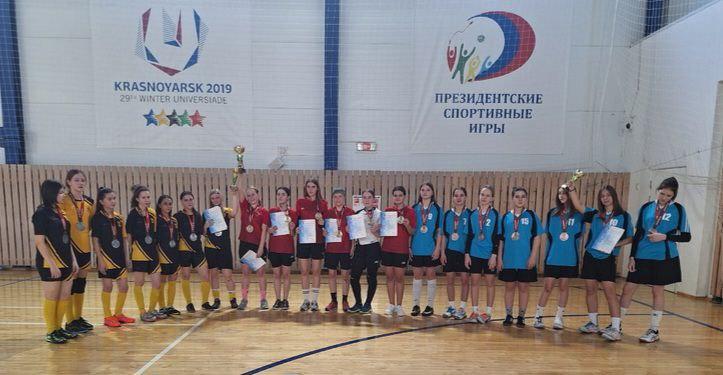 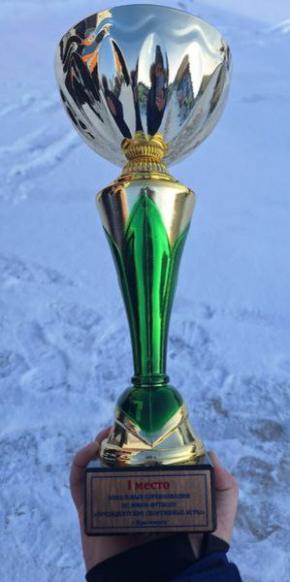 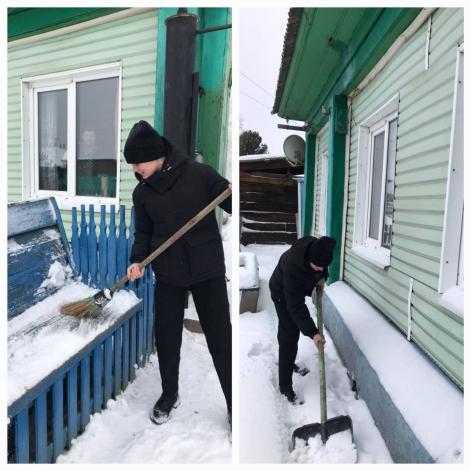 Воспитывает все: люди, вещи, явления, но прежде всего и больше всего – люди. Из них на первом месте – родители и педагоги.
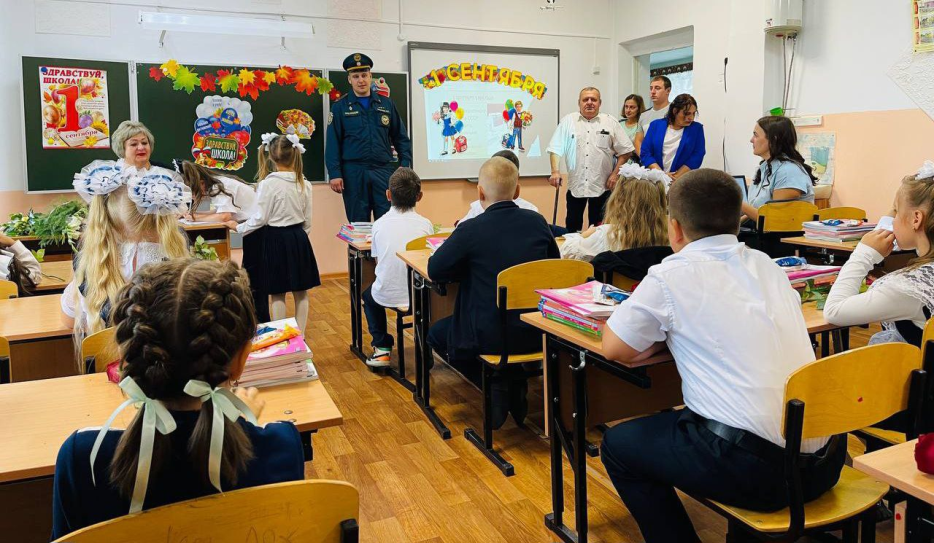 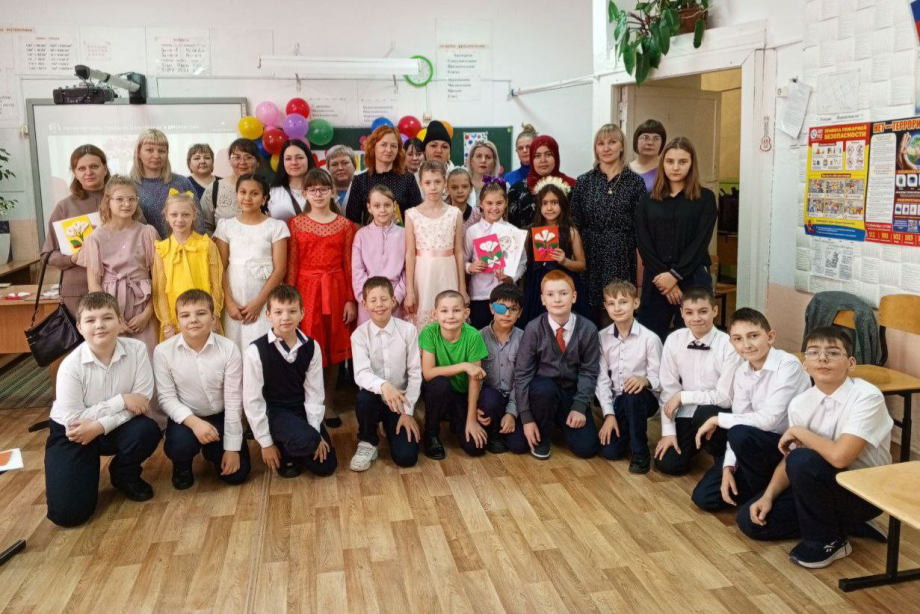 Современное образование все больше ориентируется на активное взаимодействие учителя и ученика, на создание условий для саморазвития и самореализации каждого ребенка.
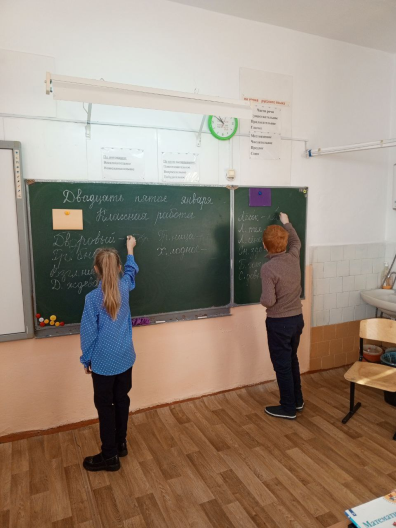 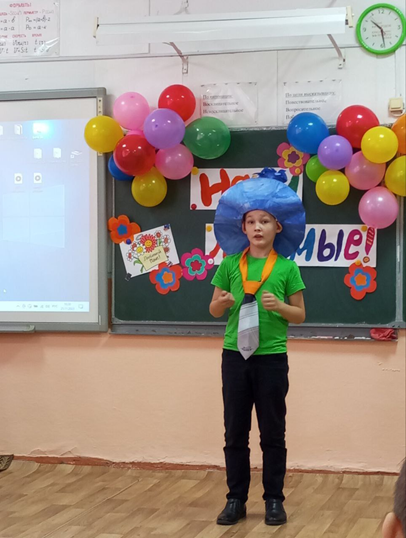 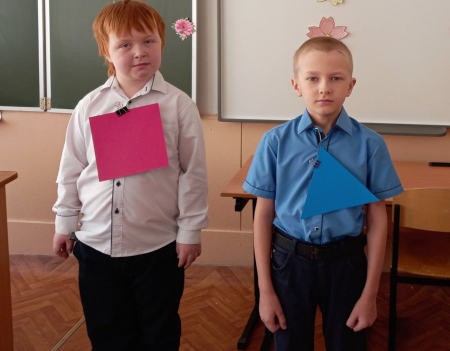 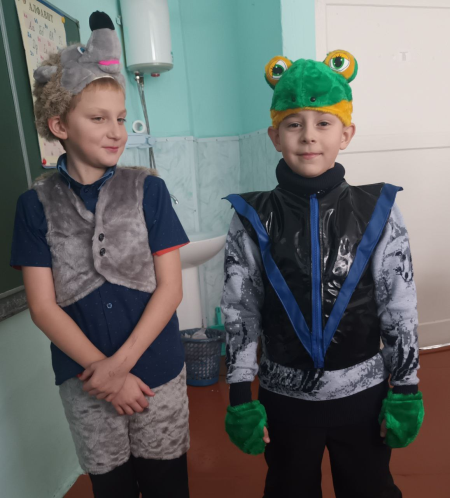 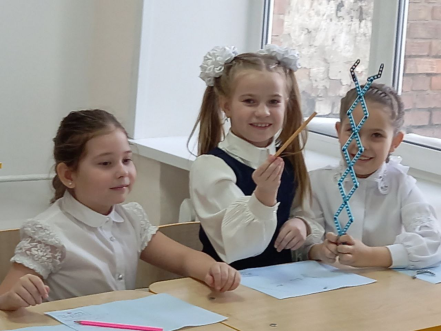 Главный рецепт педагогики А.С. Макаренко — живите с детьми одной жизнью, одним коллективом. Работайте вместе, принимайте решения вместе, ставьте цели вместе.
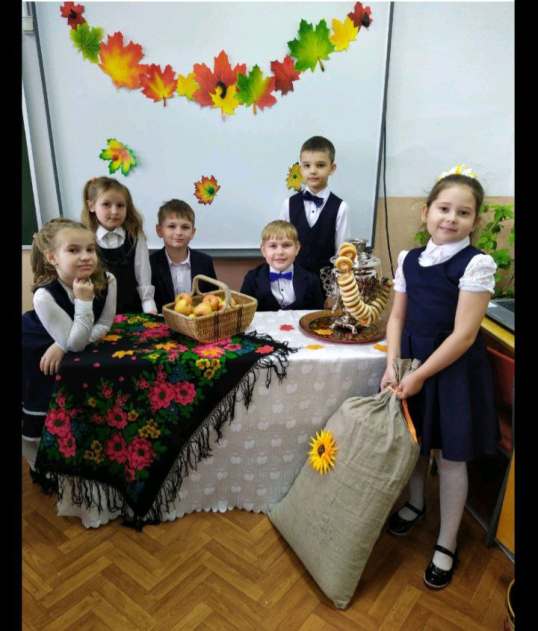 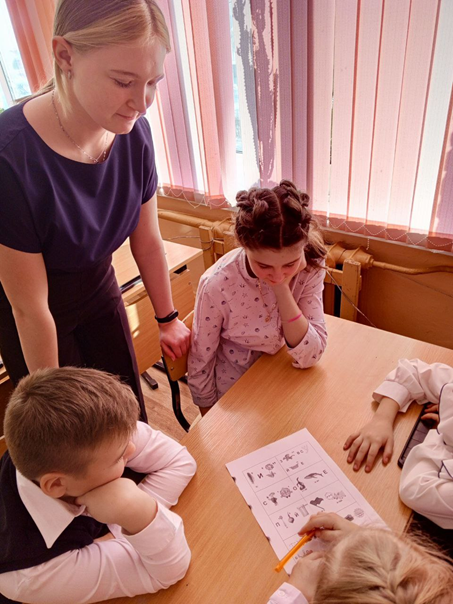 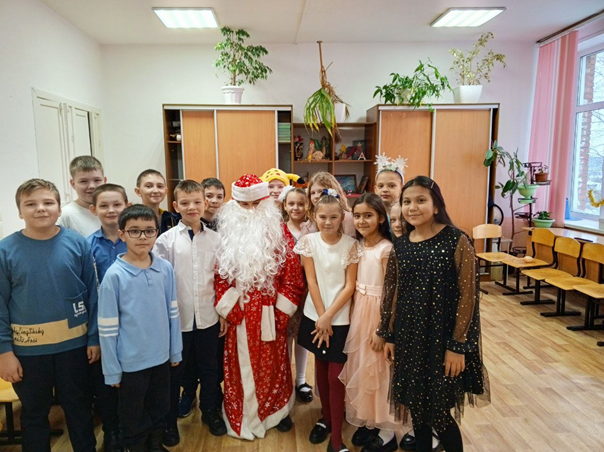 И пусть вашей настольной книгой станет «Педагогическая поэма» Антона Семёновича Макаренко. Поверьте, она читается на одном дыхании и в ней кладезь бесценных знаний!
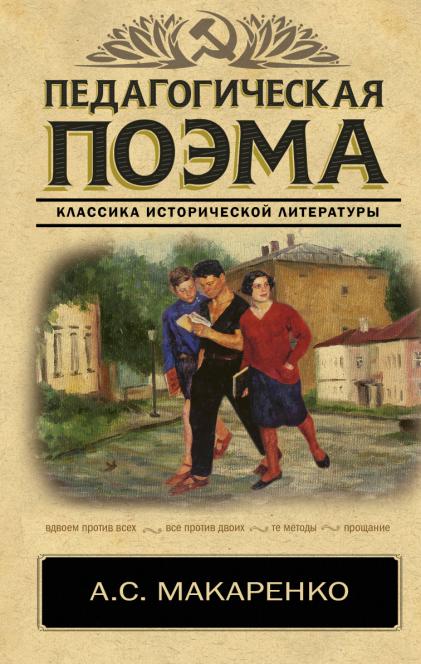 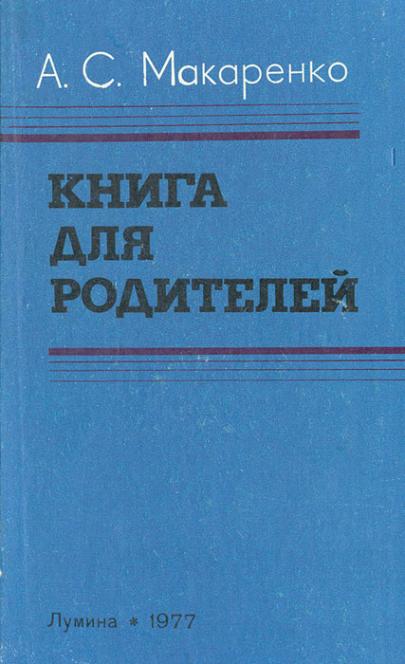 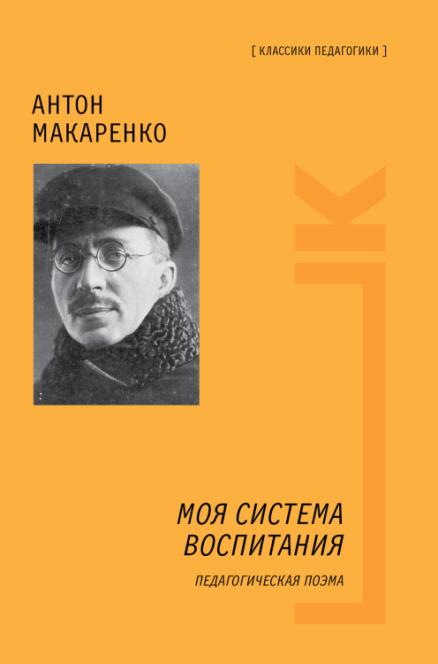 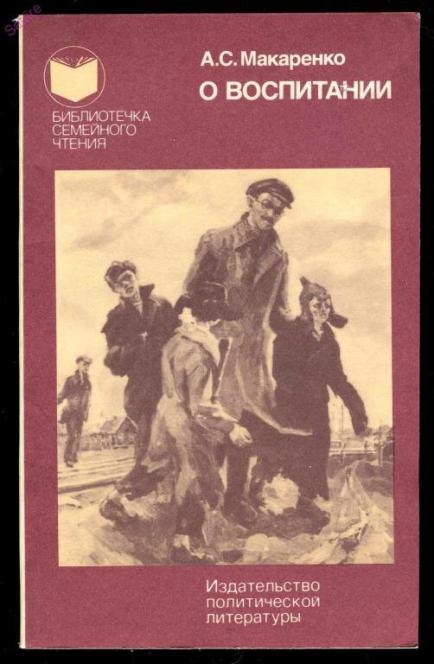 Спасибо за внимание!